LA POLITICA FEDERALE DAL 2006 AL 2018:OBIETTIVI PREFISSATI E RISULTATI RAGGIUNTI
On. Andrea Mandelli 
Presidente Federazione Nazionale Ordini Farmacisti Italiani
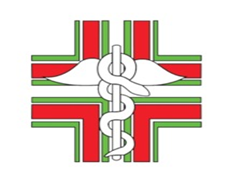 Documento programmatico FOFI – PALAZZO MARINI - 26 ottobre 2006 GLI OBIETTIVI RAGGIUNTI
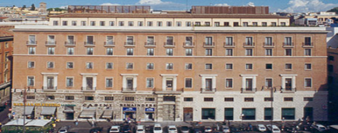 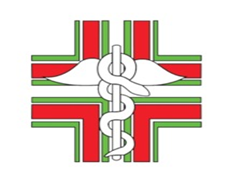 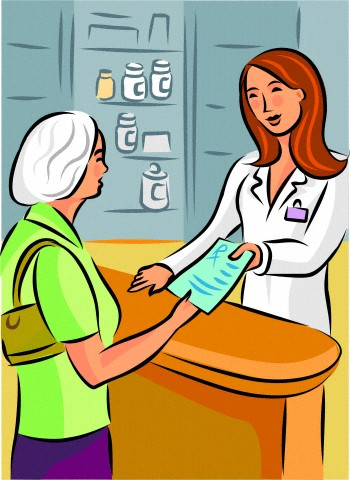 IL RUOLO DEL FARMACISTA
La professione del farmacista ha acquisito un vasto campo di azione che non è più esclusivamente limitato a quello di dispensazione dei medicinali
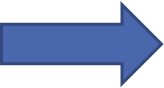 FARMACIA DEI SERVIZI
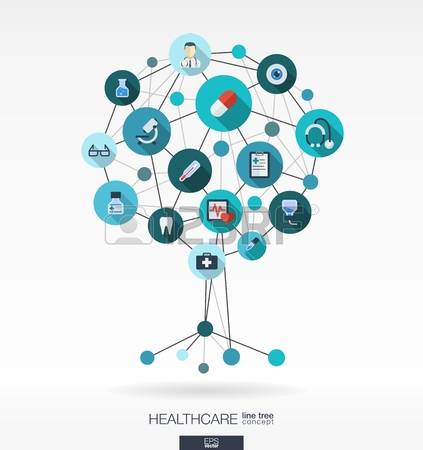 In attuazione dell’art. 11 della L. 69 del 2009
Il D.lgs. 153 del 2009 ha individuato i nuovi servizi erogabili nelle farmacie, disciplinati nello specifico da:
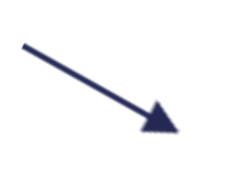 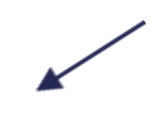 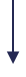 decreto 16 dicembre 2010 sui test autodiagnostici
decreto 16 dicembre 2010 su espletamento attività degli operatori sanitari in farmacia
decreto 8 luglio 2011 su prenotazione prestazioni di assistenza ambulatoriale
FASCICOLO SANITARIO ELETTRONICO: DECRETO DEL FARE 2013
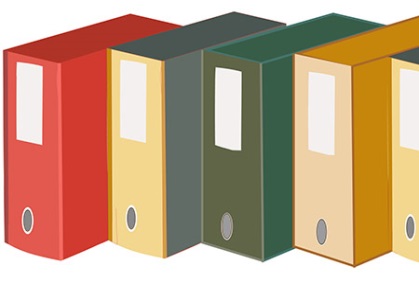 Il fascicolo sanitario elettronico (FSE) è l'insieme dei dati e documenti digitali di tipo sanitario e socio-sanitario generati da eventi clinici presenti e trascorsi, relativi al paziente
2013: L. 98/2013 ha previsto che l’istituzione del FSE da parte delle Regioni e delle Province autonome avvenga entro il 30 giugno 2015
2015: Regolamento in materia di FSE
Il nucleo minimo dei dati e documenti del Fascicolo è costituito da: dati identificativi e amministrativi dell'assistito; referti; verbali pronto soccorso; lettere di dimissione; profilo sanitario sintetico; dossier farmaceutico; consenso o diniego alla donazione degli organi e tessuti.
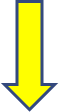 emendamento AS 974- Senatori  Mandelli e D’ambrosio Lettieri- ha introdotto il dossier farmaceutico, ossia un’apposita sezione aggiornata a cura della farmacia che effettua la dispensazione, tramite la quale sarà possibile ricostruire la storia farmacologica del paziente, favorendo qualità, monitoraggio, appropriatezza nella dispensazione dei medicinali e aderenza alla terapia per la sicurezza del paziente.
CABINA DI REGIA DEL NUOVO SISTEMA INFORMATIVO SANITARIO (NSIS)
PATTO PER LA SALUTE 2014- 2016
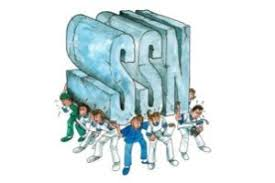 CONTENUTI:
determinazione del fabbisogno del SSN, dei fabbisogni regionali-costi standard e LEA
mobilità transfrontaliera
assistenza farmaceutica, dispositivi medici, valutazione nazionale dei medicinali secondo HTA
revisione disciplina partecipazione alla spesa sanitaria ed esenzioni 
assistenza ospedaliera, territoriale e umanizzazione delle cure
LEGITTIMA LA FARMACIA DEI SERVIZI:
articolo 5 del documento prevede che: «le Regioni provvedono a definire con specifici atti di indirizzo la promozione della medicina di iniziativa e della Farmacia dei servizi, quale modello assistenziale orientato alla promozione attiva della salute, anche tramite l’educazione della popolazione ai corretti stili di vita, nonché alla assunzione del bisogno di salute prima dell’insorgere della malattia o prima che essa si manifesti o si aggravi anche tramite una gestione attiva della cronicità».
PIANO NAZIONALE DELLA CRONICITÀAccordo tra lo Stato, le Regioni e le Provincie Autonome di Trento e di Bolzano del 15 settembre 2016
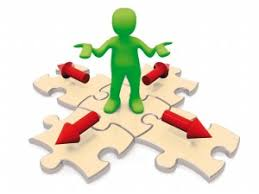 RISULTATI ATTESI PER LA PROFESSIONE:
incremento della partecipazione dei farmacisti alle iniziative di formazione sulla cronicità
incremento delle progettualità  che coinvolgono il farmacista  nell’educazione sanitaria per la prevenzione delle malattie croniche  prevalenti 
istituzione CABINA DI REGIA per applicazione del piano
NUOVI LEA
Dopo 15 anni sono stati ridefiniti ed aggiornati i livelli essenziali di assistenza
individua nuovi servizi e prestazioni garantite ai cittadini del SSN (Farmacia dei Servizi, capo III, Art.8)
DPCM 
12 gennaio 2017
ridefinisce ed aggiorna gli elenchi delle malattie rare, croniche ed invalidanti
introduce un nuovo nomenclatore della specialistica  ambulatoriale  e   dell’assistenza protesica
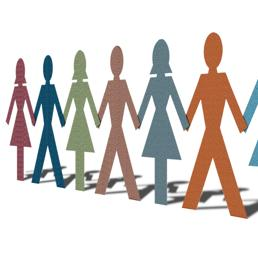 descrive con maggiore precisione le prestazioni già incluse nei Lea di cui al decreto 2001
ATTO INDIRIZZO DELL’8 MARZO 2017 CONFERENZA DELLE REGIONI PER RINNOVO CONVENZIONE
A livello regionale la farmacia deve trovare spazi nell’organizzazione sanitaria
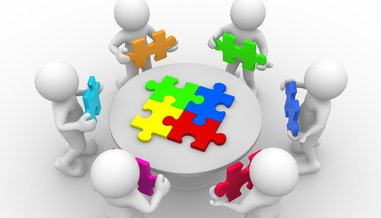 La rete delle farmacie può costituire uno strumento ulteriore per il governo della spesa e per le attività di affiancamento ai servizi territoriali del SSN
NEL TESTO DOVRANNO ESSERE DEFINITI REQUISITI E CONDIZIONI PER EROGAZIONE NELLE FARMACIE DEI SERVIZI AGGIUNTIVI PER IL SSN IN MODO OMOGENEO A LIVELLO NAZIONALE
INDAGINE CONOSCITIVA COMMISSIONE 12° IGIENE SANITÀ XVII LEGISLATURACONCLUSIONI
La Commissione  ha evidenziato il ruolo delle farmacie che, grazie alla distribuzione capillare sul territorio e alla professionalità svolgono una funzione di grande rilevanza, non solo nell’ambito della dispensazione e consegna dei farmaci ma anche per l’erogazione di servizi e prestazioni.
Raccomandazioni della Commissione:

rilancio valori e rinnovamento sistema SSN per renderlo accessibile a tutti;
riordino sanità integrativa;
favorire soluzioni contro il rischio di non autosufficienza;
anagrafe unica Fondi sanitari e assicurazioni private;
nuova governance sanitaria.
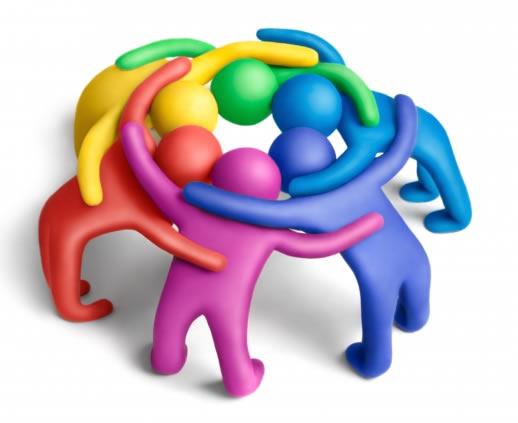 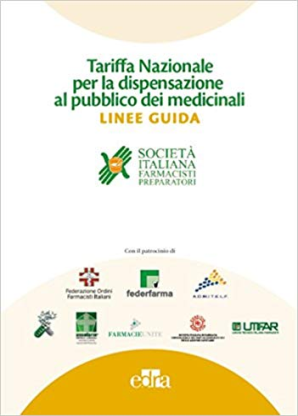 REVISIONE TARIFFA DEI MEDICINALI:  D.M. 22 settembre 2017
La Tariffa del 1993 MAI aggiornata nonostante art. 125 R.D. 1265/1934 preveda aggiornamento almeno biennale
2017: Tavolo tecnico istituito presso Ministero salute su richiesta  della FOFI con ASFI, ASSOFARM, FARMACIEUNITE, FEDERFARMA, SIFAP ed UTIFAR
Possibilità sconfezionamento
Nuovo meccanismo determinazione prezzo preparazioni.
La remunerazione del farmacista non è più basata sul margine commerciale (raddoppio del prezzo della materia prima), ma tiene conto dell’atto professionale («tabella dei costi di preparazione»).
nuovo diritto addizionale
DOSSIER FORMATIVO
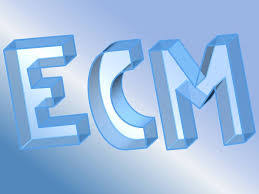 riduzione dell’obbligo formativo del triennio 2017-2019. BONUS di crediti formativi: 
- 10 nel presente triennio
- 20 portati a detrazione nel triennio 2020-2022 a condizione che il dossier sia realizzato entro il 31.12.2019 e che sia rispettato il principio di coerenza
il dossier formativo di gruppo della FOFI è stato attivato a dicembre 2017 e vi aderiscono tutti gli iscritti all’Albo Unico Nazionale
importante per favorire la crescita professionale coordinata e complessiva dei farmacisti
Esempi:
Studio e attività di lettura di riviste scientifiche, capitoli di libri e monografie.
Riunioni delle Assemblee degli iscritti nelle quali si trattino temi di aggiornamento professionale. 
Corsi/incontri/eventi di aggiornamento professionale. 
Partecipazione ad eventi di volontariato con prestazione di attività professionale.
ampliamento della percentuale dei crediti acquisibili per il triennio 2017-2019, che passa dal 10% al 20% dell’obbligo formativo triennale.
Autoformazione
la FOFI ha già attivato 14 corsi FAD 
per consentire agli iscritti di raggiungere la soglia minima del 70% di coerenza con il dossier
L’impegno della FOFI 
nell’individuazione dei corsi
ADERENZA TERAPEUTICA
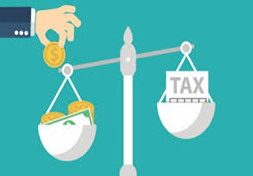 INTESA CONFERENZA STATO REGIONI 19 APRILE 2018:
oltre a quanto previsto dalla legge, analoga  quota capitaria di accesso deve essere messa a disposizione anche delle altre regioni a statuto ordinario che vogliano attivare nel triennio tali iniziative.
2018, 2019, 2020: Piemonte, Lazio e Puglia                                                                                 2019, 2020: Lombardia, Emilia Romagna e Sicilia                                                                                    2020: Veneto, Umbria e Campania
segue: IL PROGETTO ADHERE
28 NOVEMBRE 2018: con delibera n. 1266 dell’Azienda USL Toscana SUD EST è stato approvato lo Schema di Accordo tra FOFI, FEDERFARMA, ASSOFARM, Azienda USL Toscana Sud Est e Dipartimento di epidemiologia del SSR Regione Lazio.
 29 NOVEMBRE 2018: il progetto è stato presentato nell’ambito del “Forum Risk Management in Sanità”.
 GENNAIO 2019: entrata in vigore dell’accordo.
Il progetto, nel solco dello studio sull’aderenza terapeutica promosso dalla FOFI, è volto a migliorare qualitativamente e quantitativamente le prescrizioni e la continuità prescrittiva dei trattamenti raccomandati, sia per lo scompenso cardiaco cronico a frazione di eiezione ridotta con la conseguente riduzione delle ospedalizzazioni per causa cardiovascolare, sia per la broncopneumopatia cronica ostruttiva (BPCO), con la conseguente riduzione delle ospedalizzazioni per riacutizzazione della patologia.
Rappresentante federale nel Gruppo di lavoro tecnico.
Prevista remunerazione di 50 euro a farmacia per ogni paziente arruolato.
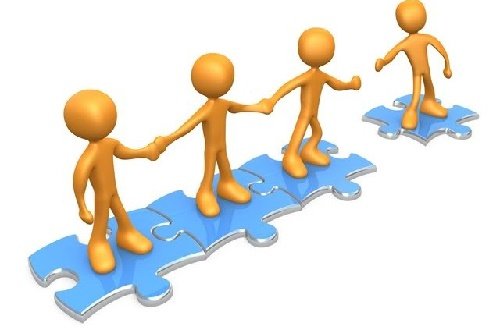 L.3/2018- RIORDINO DELLE PROFESSIONI SANITARIE
RE.SE.T DEL’AGENAS- febbraio 2018conclusa la consultazione pubblica
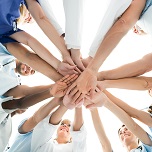 Punti di forza riorganizzazione dei servizi sul territorio e per l’integrazione sociosanitaria
4. Rete delle farmacie:
farmacia dei servizi  garanzia di continuità assistenziale sul territorio, ottimizzazione dell’investimento, riduzione dei costi e degli sprechi nei trattamenti farmacologici. 
II farmacista diviene parte integrante di una più completa ed efficiente rete di assistenza
1-  Assistenza sociosanitaria
2- Assistenza domiciliare 
3-Strutture territoriali deputate alla presa in carico dei pazienti cronici
4-Rete delle farmacie
5- Integrazione ospedale-territorio
6- Sistema monitoraggio delle reti integrate
7-Formazione personale e aggiornamento professionale
FARMACOPEA UFFICIALE
Tra le modifiche rilevanti: AGGIORNAMENTO DELLE TABELLE 2,4,5,6, 7 DELLA FARMACOPEA
DM 17 maggio 2018
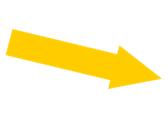 Nel 2018 è stata aggiornata la Farmacopea Ufficiale XII Ed. con 2 DECRETI:
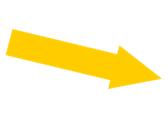 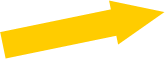 DM 24 luglio 2018
TABELLA 2: SOSTANZE OBBLIGATORIE
(sono state eliminate molte sostanze irreperibili o inutilizzate EX.  IPECACUANA SCIROPPO EMETICO)
È stato fortemente 
voluto dalla Federazione
Tavolo tecnico tra Ministero della salute, AIFA, FOFI, AIMN, AFI, ASSOGENERICI, ASCHIFARMA, CPA, FEDERFARMA, FARMAINDUSTRIA, ISS SIFO, SIFAP.

Il Ministero della salute, su richiesta della FOFI, ha ricostituito il tavolo tecnico per la prosecuzione dei lavori di revisione della Farmacopea
TABELLA 4: SOSTANZE CHE RICHIEDONO RICETTA MEDICA
E’ possibile allestire come multiplo:
-MINOXIDIL in concentrazione fino al 5% e 
-MELATONINA in concentrazione inferiore al 2%
TABELLA 7:è stata sostituita con le 4 tabelle di cui al DPR 309/90
CODICE DEONTOLOGICO                     revisione approvata il 7 maggio 2018
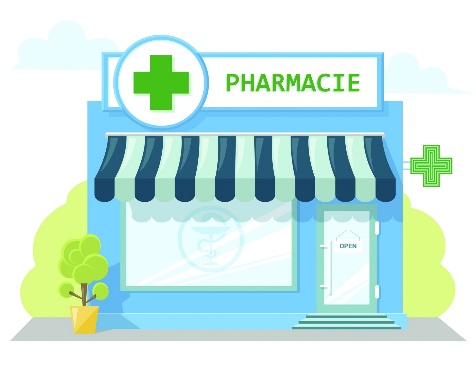 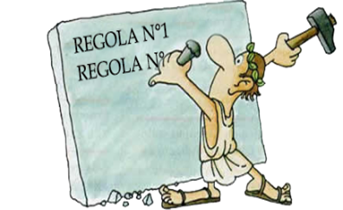 GLI OBIETTIVI ANCORA DA PERSEGUIRE….
OBIETTIVI PER IL FUTURO: QUALITÀ
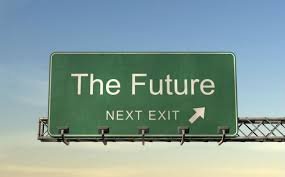 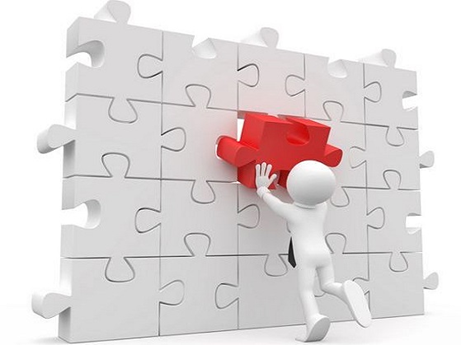 Grazie per l’attenzione!
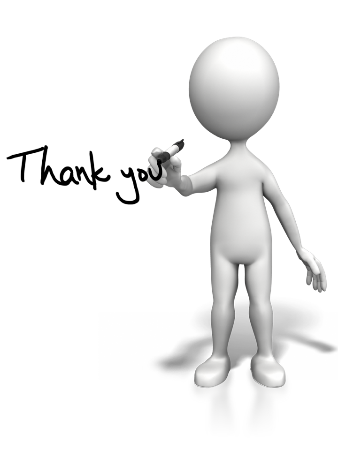